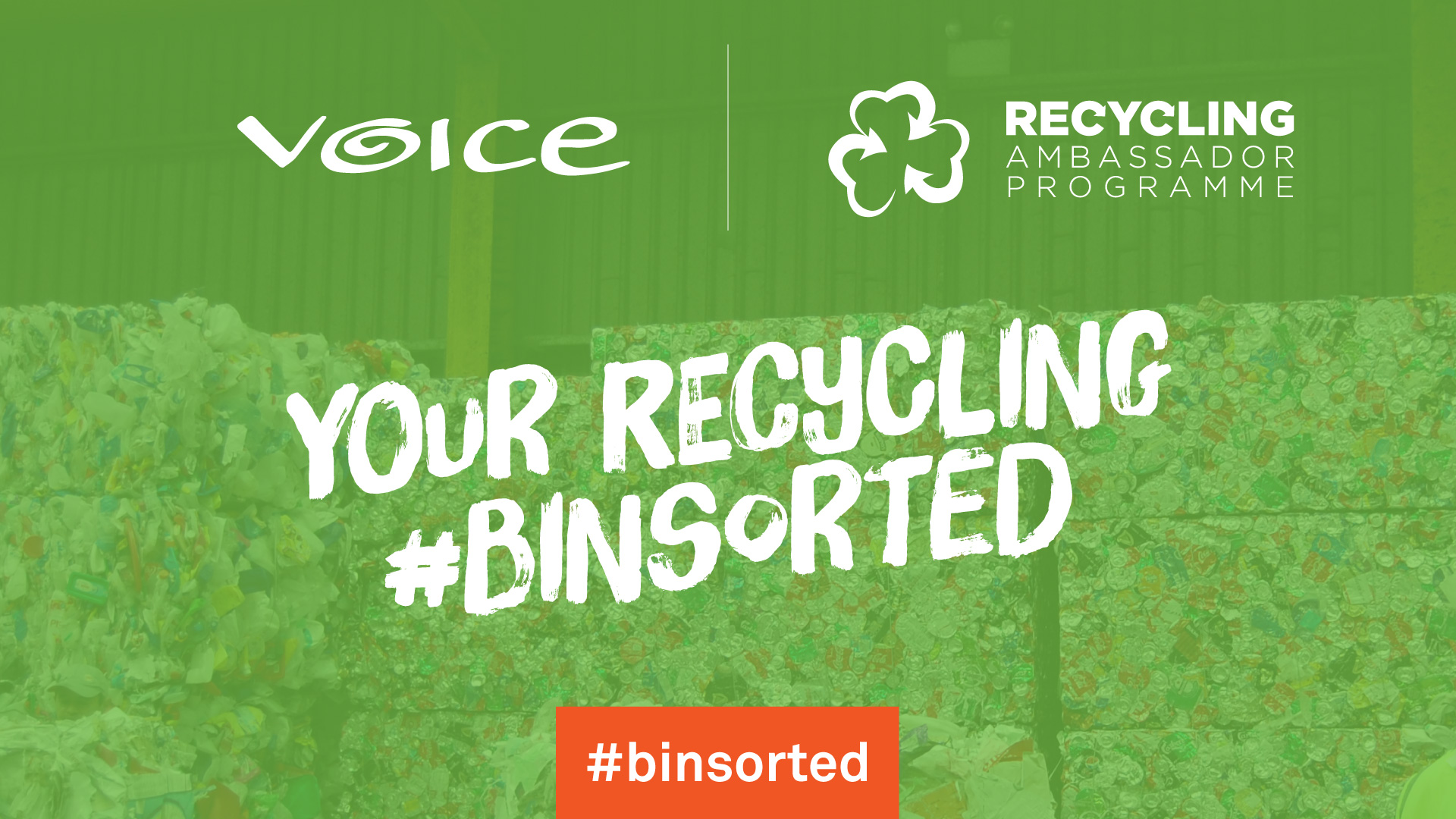 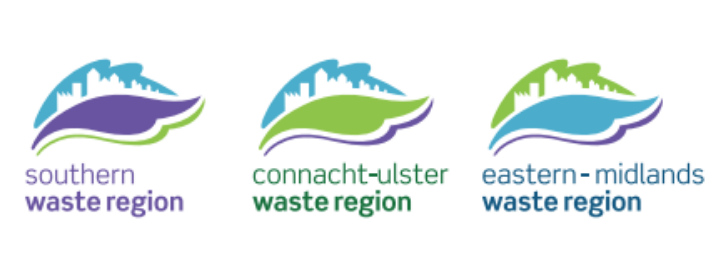 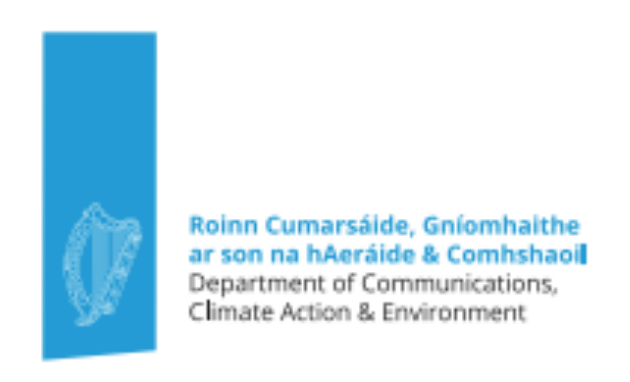 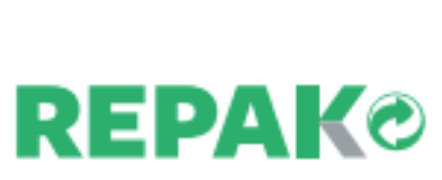 What goes in your recycling bin?
Aluminium Cans:Drinks cans, Soda Cans, Beer Cans

Steel Cans:Pet food Cans, Food Cans, Biscuit Tins, Soup tins

Paper:Newspapers, Magazines, Junk Mail, Envelopes, Paper, Phonebooks, Catalogues, Tissue box, Sugar bags, Calendars, Diaries, Letters, Computer paper, Used Beverage & Juice Cartons, Milk Cartons, Egg Boxes, Holiday Brochures, Potato Bags Cardboard: Food Boxes, Cereal Boxes, Kitchen roll tubes, Parcel Boxes
What plastic goes in your recycling bin?
Plastic
PET1Mineral Bottles, Water Bottles, Mouthwash bottles, Salad Dressing Plastic Bottles 
HDPE2Milk Bottles, Juice Bottles, Cosmetic bottles, Shampoo bottles, Household Cleaning Bottles, Laundry Detergent Bottles, Window Cleaning Bottles, Bathroom Bottles 
Plastic Pots, Trays & TubsYoghurt Pots, Margarine Tubs, Rigid Food Trays, Liquid Soap Containers, Fruit Trays/cartons
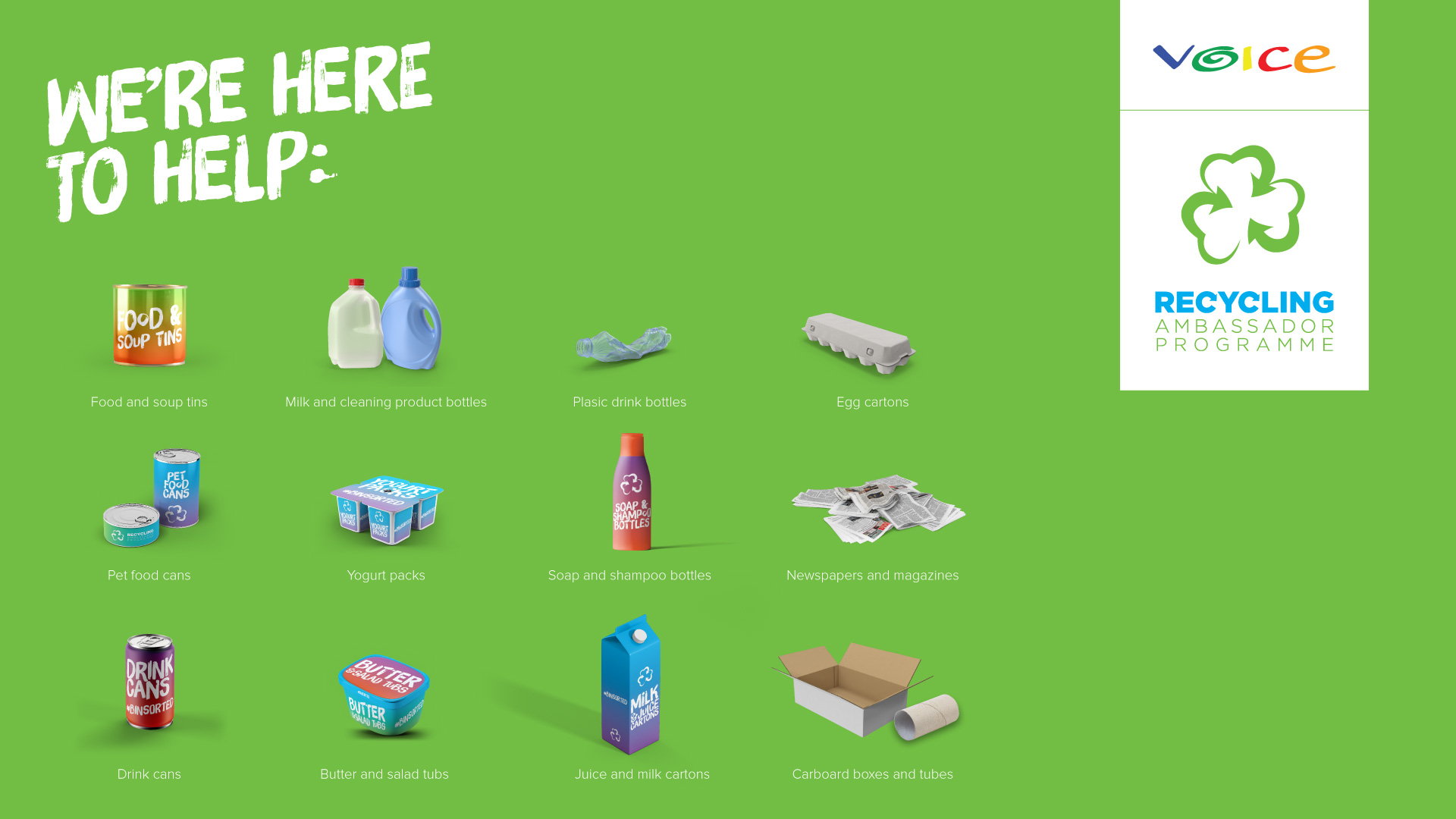 Eliminate any confusion 
Help you recycle better
Reduce contaminated bins & make it easy!
Is it clean?
 Empty & Loose
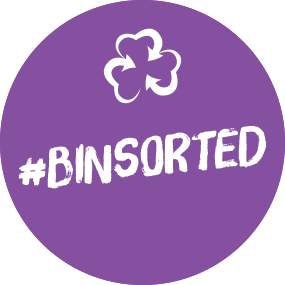 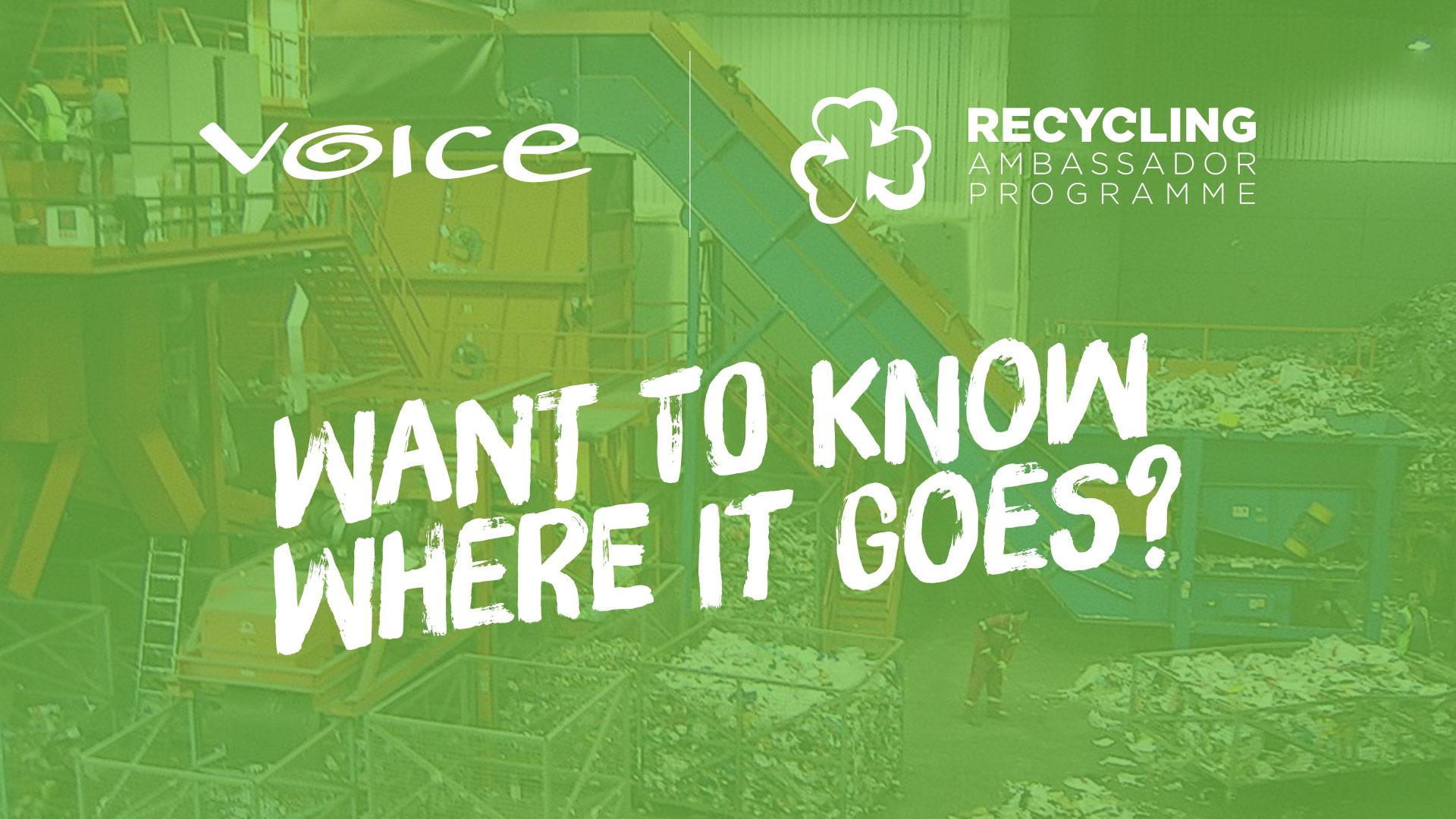 MRF
Materials
Recovery
Facility
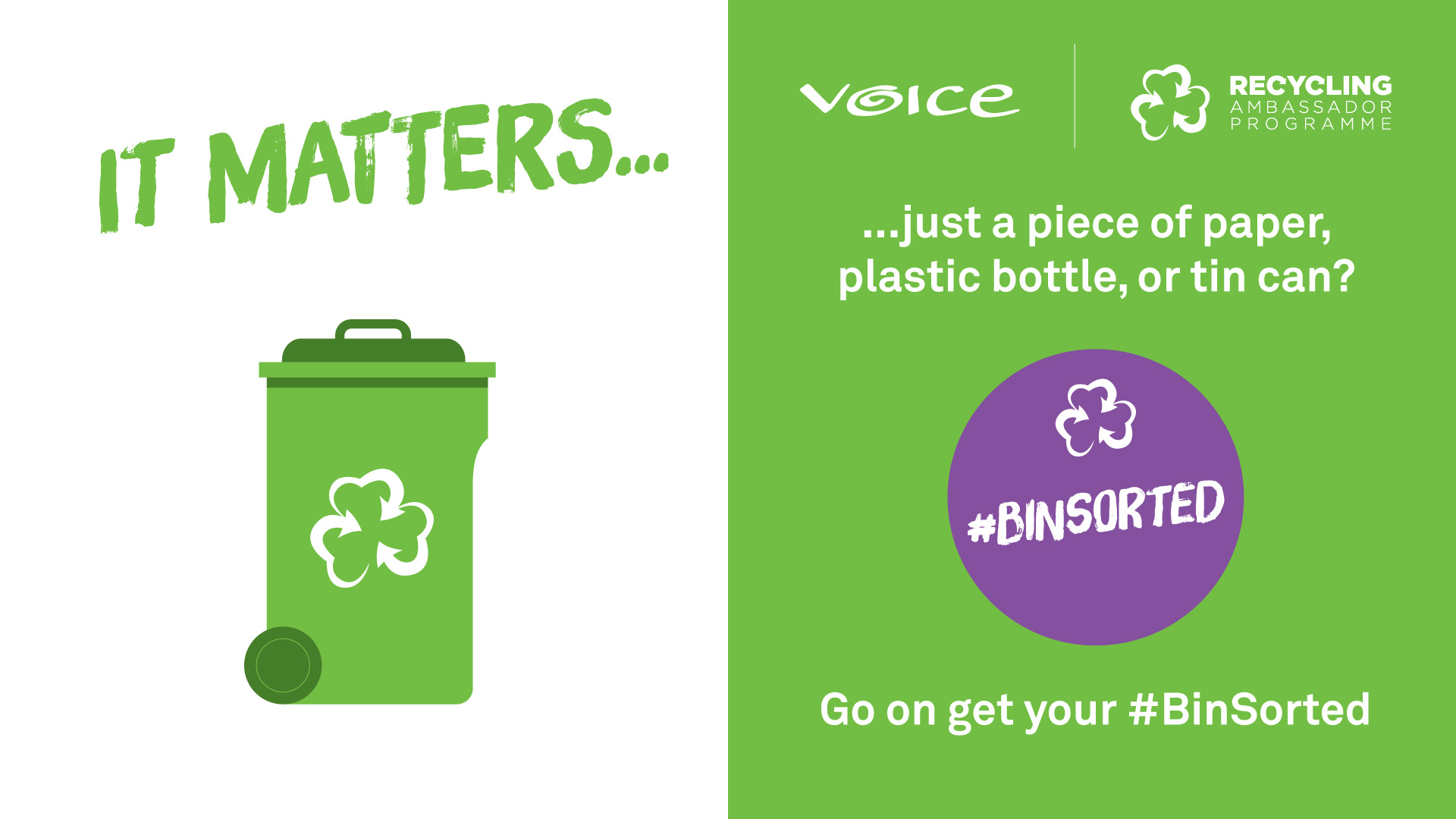